Athenian Political Reform
The Evolutionary Process of Democratic State Building
Lecture Outline
Geographical Setting
Legends of Athenian Genesis
Draco’s Code: The Launching Point 
Solon’s Reforms: Moderate Approach to Crises  
Pisistratus’ Reforms: Benevolent Tyranny 
Cleisthenes Reforms: Towards Democracy 
Conclusions?
Map of Attica
Athenian Geography
Athens has poor soil
Red clay: bad for food, good for pottery
Olives, grapes and figs
3 splendid harbors of Piraeus 
Silver mines in Larium
Fine white marble
Legends of Athenian Past
Never successfully invaded by Dorians
A refuge for pure Greeks escaping invasions
So they were “Pure Greeks”. Ionians.
Tradition of harmony, not conflict. 
Synoikismos – “bringing households together”
Legend of the Genesis of Athens. Yikes.
Legends of Athenian Past
632, Cyclon of Megara wanted to est. a Tyranny so attempted a coup.  First recorded challenge to Athenian aristocrats. 
Tried to seize the Acropolis. Failed. Hid in temple of Athena. 
Megacles and his Alcmaeonid followers inherited a curse and were exiled from the city. Even the bodies of buried Alcmaeonidae were dug up and removed from the city limits.
Alcmaeonidae allegedly negotiated for an alliance with the Persians during the Persian Wars, despite the fact that Athens was leading the resistance to the Persian invasion. 
Pericles and Alcibiades were Alcmaeonidae, and during the Peloponnesian War the Spartans referred to the family curse in an attempt to discredit Pericles.
Code of Draco, 621
First written code. posted on wooden tablets, later on 3 sided pyramids. 
Probably just a codification of existing practices/oral law. 
Comparable to Hammurabi's Code. Violation and punishments clear. 
Laws readily available to all. Empowering. In effect, reduces power of aristocracy. 
Probably written b/c of pressure from new hoplite classes. 
All his laws were repealed by Solon apart from those dealing with homicide.
Overview of Athenian Archons
594-558 – Solon
550-527 – Pisistratus
527-515 – Hipparchus
515-508 – Hippias
513-507 – Cleisthenes
479-461 – Cimon
461-429 – Pericles
429-422 - Cleon
Solon’s Reforms: Background
Caveat: Herodotus and Plutarch are the main source of information, yet they wrote about Solon hundreds of years after his death. 
Born a Eupatrid – aristocrat
A poet, inspired by Tyraetus. 
Became a trader. Worldly. 
Unlike Hammurabi, Lycurgus, and Draco, Solon made no claim that God bestowed these laws upon him. 
During Solon's time, many city-states saw tyrants seize power.
Solon’s Reforms: Background
→Inherits a divided and tumultuous system. A system in Crisis:
Economic/ideological rivalry
Clan rivalry 
Regional rivalry - 'Athens was torn by recurrent conflict about the constitution. The city was divided into as many parties as there were geographical divisions in its territory. For the party of the people of the hills was most in favour of democracy, that of the people of the plain was most in favour of oligarchy, while the third group, the people of the coast, which preferred a mixed form of constitution somewhat between the other two, formed an obstruction and prevented the other groups from gaining control.’ – Plutarch’s Lives
Solon’s Reforms: Background
D. Many Athenians had become debt slaves. Why?
Soil depletion
Deforestation
Natural evolutionary process of winners and losers as happens in times of great change
E. Tyrannies est. in Megara & Corinth
A + B + C + D + E = Impetus to experiment and change. Solon becomes Sole Archon for 1 year. Why Solon?
Mil hero vs. Megara
A wise poet
A Moderate. The message of the Delphic Oracle, which was at the height of its power these days, was moderation.
Solon’s Constitutional Reforms
New social arrangement. Based on wealth, not birth. Timocracy – power based on land ownership and wealth. 
Reduced kinship ties.
Solon’s Constitutional Reforms
Arconship – 9 + 1
Areopagus – aristocratic council / Council of Elders
Consisted of former archons
Final decisions on legislation, war and peace
Meets 3-4 times/month
Power reduced by Solon. Transferred to Boule
Boule / Council of 400  
Upper house 
Each of 4 tribes elect 100 members
Sets agenda for Ekklesia. 
Ekklesia
1-3 allowed in (no Thetes)
Annual elections 
43,000 people. However, only those wealthy enough to spend time away from home would have been able to participate 
Heleai – Judicial Branch
6000 jurors
All cases except treason and murder
Solon’s Economic Reforms
Repealed Draco’s Code
Seisachtheia, "shaking-off of burdens”
Annulment of all contracts based on debt
Prohibition of debt slavery.. Released debt slaves  
Debt slaves in Diaspora allowed home 
No Radical Land Reform
Tantamount to civil war
Solon’s moderation
Land to be divided up among sons. Not only to eldest. → Democratized land ownership.  ↑Democ. 
Encouraged cash crop system. Olives → Empire…
Solon’s Economic Reforms
5. Monetary Reform
6. Competitiveness of Athenian commerce. Uniform weights and measures. 
7. Encouraged production and export of pottery. 
8. Graduated income tax
9. Offered citizenship to for skilled workers → economic diversification 
10. Legalized and taxed prostitution 
11. Condemned pompous ceremonies and expensive sacrifices
12. Sons of battle dead to be educated at states’ expense
Factionalism in Solonian Athens
Solon realized that the city was often split by factional disputes but that citizens were content because of idleness to accept whatever the outcome might be; he therefore produced a specific law against them, laying down that anyone who did not choose one side or the other in such a dispute should lose his citizen rights.

-Aristotle, Constitution of the Athenians
Solonian Reforms: Conclusions
Father of Athenian Democ?
By end of 5th C, most Athenians had  a small plot of land
A time of peace
Too moderate? Frieze on temple of Apollo at Delphi, “Nothing in Excess” attributed to Solon. 
Make everyone unhappy, but kept peace. Persuaded rich and poor to compromise. Forestalled revolution. “Radicals criticized him for failing to establish equality of possessions and power; conservatives denounced him for admitting the commoners to the franchise and the courts.” (Durant, 117)
Asked if he had given Athenians the best laws he replied, “no, but the best that they would receive.” (Durant, 117)
Asked what is good government, he replied “when the people obey the rulers, and the rulers obey the laws.”
Solonian Reforms: Conclusions
challenged power of aristocrats
↑ political competition 
↑ political participation 
↑ factionalism
Solonian Reforms: Conclusions
After completing his reforms, Solon surrendered his extraordinary authority and left Athens. Self-imposed exile for 10 years so he would not be tempted to become a Tyrant. According to Herodotus, Athens was bound by Solon to maintain his reforms for 10 years (Plutarch says 100 years). 
According to Plutarch, Solon was related to the tyrant Pisistratus (their mothers were cousins)
Returned to Athens in 546.  Saw his const overthrown, and Tyranny est. 
1 of 7 Athenian Wise men
Pisistratus: A Special Kind of Tyrant
Born aristocrat
War leader (polemarch) against Megara (ca. 565 BCE)
Leader in Ekklessia 
Seized office by armed coup. Solon protested to no avail. 
Popular Tyrant. Not violent or oppressive. “Classical Tyrant”. 
Aristotle wrote that "his administration was temperate…and more like constitutional government than a tyranny.”
Ousted from political office and exiled twice during his reign. Shore and plain removed him.  Then they quarrel, he unites with shore, and returns (in a chariot with an impersonator of Athena!).
Pisistratus: A Special Kind of Tyrant
Maintained Solon’s reforms and pol. structures. Tyrannical enforcement of Solonic democracy. Stacked his men in positions of power.
Objective: to reduce factional/class tensions. Methods: 
For the rich:
Some control of Areopagus
Maintain archonships
Allies with Tyrants and develops trading networks
Attic exports to Ionia, Cyprus, Syria, and Spain
Est. colonies in Dardanelles 
For the poor:
Cut taxes for poor
Est. 5% tax on ag. production. 1st tax in Athens. 
Gave away state owned land
Est. circuit courts
Athenian beautification-aqueducts, roads, temples…
Mining at Larium
Promoted arts
Legacy of Pisistratus
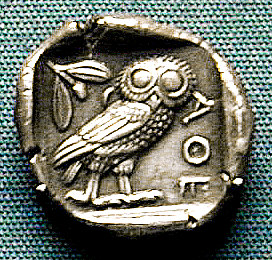 Est. Panatheniac: brought  competition,  honor, and foreigners. 
Est. library
Established coinage (owls)
“So Pisistratus took over the power in Athens; yet he in no way deranged the existing magistracies or the ordinances but governed the city well and truly according to the laws that were established.” (Herodotus, 1.59)
Pisistratus died 527 BCE, succeeded by his eldest son, Hippias. Hippias and his brother, Hipparchus, ruled the city like father did.
Hipparchus murdered at Panathenaic Games by Aristogeiton, who was competing for the affections of young Harmodius. Tried to kill Hippias also.  
Hippias became paranoid and oppressive.  Espionage and terror. 
The Alcmaeonids, led  by Cleisthenes, deposed Hippias by bribing the Delphic oracle to tell the Spartans to liberate Athens, which they did in 510 The Pisistratids not executed, but forced into exile.
Mystic Chords of Memory
Harmodius and Aristogeiton become democratic liberators in Athenian democratic ideology
Phases of Construction in Athens
Revolution in Athens, 508
Power struggle b/w: 
Isagoras (Alcmaeonid aristocrat)
Cleisthenes (Dem reformer)
Boule resists Cleisthenes 
Spartan King Cleomenes and Isagoras occupy Athenian Acropolis
Athenians unite, besiege Acropolis
Cleomenes surrenders, withdraws; Cleisthenes assumes power in Athens
Herodotus on the Revolution  (5.72)
After the fall of the tyranny, there was a struggle between Isagoras and Cleisthenes, who was of the family of the Alcmaeonids.  When Cleisthenes lost power in the political clubs, he won the support of the people by promising them control of the state.  The power of Isagoras waned in turn, and he called in [the Spartan king] Cleomenes again, for he had ties of friendship with him.  He persuaded him to ‘expel the curse,’ for the Alcmaeonids were thought to be amongst the accursed.  Cleisthenes retired into exile, and Cleomenes arrived with a few men and expelled 700 Athenian families as being under the curse.  Having done this, he tried to dissolve the Council (Boulē) and to put Isagoras and 300 of his friends in control of the city. The Council resisted and the people gathered; the supporters of Cleomenes and Isagoras fled to the Acropolis.  The people surrounded them and besieged them for two days; on the third they let Cleomenes and all those with him go under a truce, and recalled Cleisthenes and the other exiles.  The people had taken control of affairs, and Cleisthenes was their leader and champion of the people.
Cleisthenic Athens 513-507: Political Reforms I
Cleisthenes was the uncle of Pericles' mother Agariste
“Father of Athenian democracy.”  Increased power of Ekklesia and reduced power of nobility
Cleisthenes called his reforms isonomia ("equality under law", iso = equality; nomos = law), NOT demokratia.
New Const. of 507
Council of 500 (Boule)
From 400 members under Solon, to 500 members, 50 from each tribe
1 month term (10 months)
not eligible for re-election for 10 years
Each tribe presides for 1/10 of the year
Met everyday 
Functions: 
Elect the Generals
Proposals to Assembly 
Stays like this for rest of Athenian history
Cleisthenic Athens 513-507: Political Reforms II
Ekklesia / Assembly
Lower House
30,000 
Met 40 times/year on Pynx 
Remarkably powerful
Sovereign in foreign policy decisions
Elect the Strategoi 
Voted on laws proposed by Boule
New power of Ostracism 
10 Strategoi (Generals). 1 per tribe. Serve 1 year. Re-electable. 
Dikasteria — law courts reorganized and had from 201–5001 jurors selected each day, up to 500 from each tribe
Ostracism
Vote once/year
>6000 (1 in 3 Athenians) 
Only 1/year
Most years none
Democracy
Eliminate dangers
Not “guilty”. Family and land unharmed
Civil democratic device?
“Safety valve” promoted unity and minimized the threat of civil war
10 men in 90 years
The Pynx
Model of the Pnyx
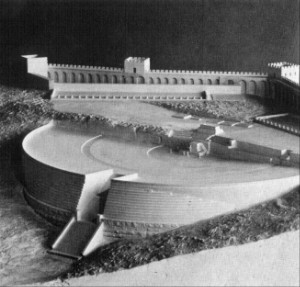 Cleisthenic Sociopolitical Reorganization
Changed the political organization 
From 4 traditional tribes, based on family relations
To 10 tribes according to their area of residence (their deme). 
139 demes organized into thirty groups called trittyes ("thirds"), with ten demes divided among three regions in each trittye. Each tribe now has people in coast, mountain, and plain.
Gives demes names and heroes
Residents of demes, some foreign born, now citizens of demes. Doubled the voting role. Secured new supports and a broader base. 
Revolutionized classification system. No longer, “I am Cleisthenes, son of Megacles.” Now, “I am Cleisthenes from Ion.”
Alcmaeonids diffused through 3 tribes, weakening clan power
“He first divided all the citizens into ten tribes instead of the earlier four, with the aim of mixing them together so that more might share control of the state.” Aristotle, Constitution of the Athenians, 21
Compare to Soviet dekulakization
Demes of Attica
Analysis of Cleisthenic Reforms
Slaves, women, resident aliens, and Thetes are NON participants. 
A “Hoplite democ”, not a Thete const. Non-landholders were marginalized (timocracy)
Radical for its time. Not revolutionary. 
Rulers have much to fear: Spartans, Persians, ostracism, democracy, aristocracy…
Isonomia breaks down regional loyalties to forge Athenian civic democratic identity
Provided a sense of ownership and Athenian pride 12 years before the Battle at Marathon 
We’ll analyze Athenian democ after we study Pericles…
Conclusions?
Questions?
Your assessment of Athens?
Lessons from Athens?
Legacy of Athens?
Comparisons with Sparta?